Részecske-alapú implicit felületek megjelenítése
Szécsi László 


BME IIT, Grafika csoport
Implicit felületek megjelenítése
felület pontjai:  f(x) = 0
közvetett megjelenítés
voxelizáció: mintapontok rácson → térfogati  sugárkövetés
tesszelláció (háromszögesítés), marching cubes
közvetlen megjelenítés
A felület mely pontja látszik egy pixelben?
sugáregyenlet: r(t) = eye + dir·t
megoldandó t-re: f(eye + dir·t) = 0
gyökkeresési feladat
Távolságmezők
gömbkövetés (sphere tracing)
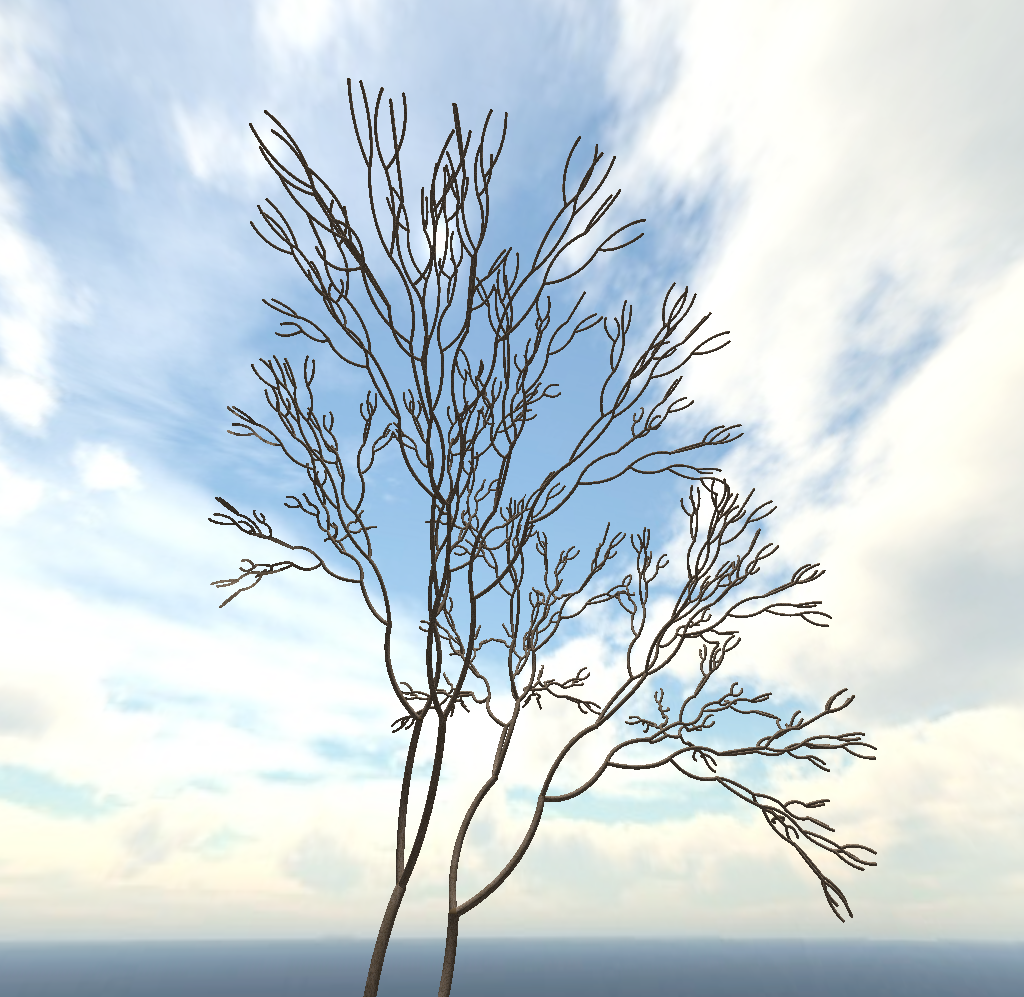 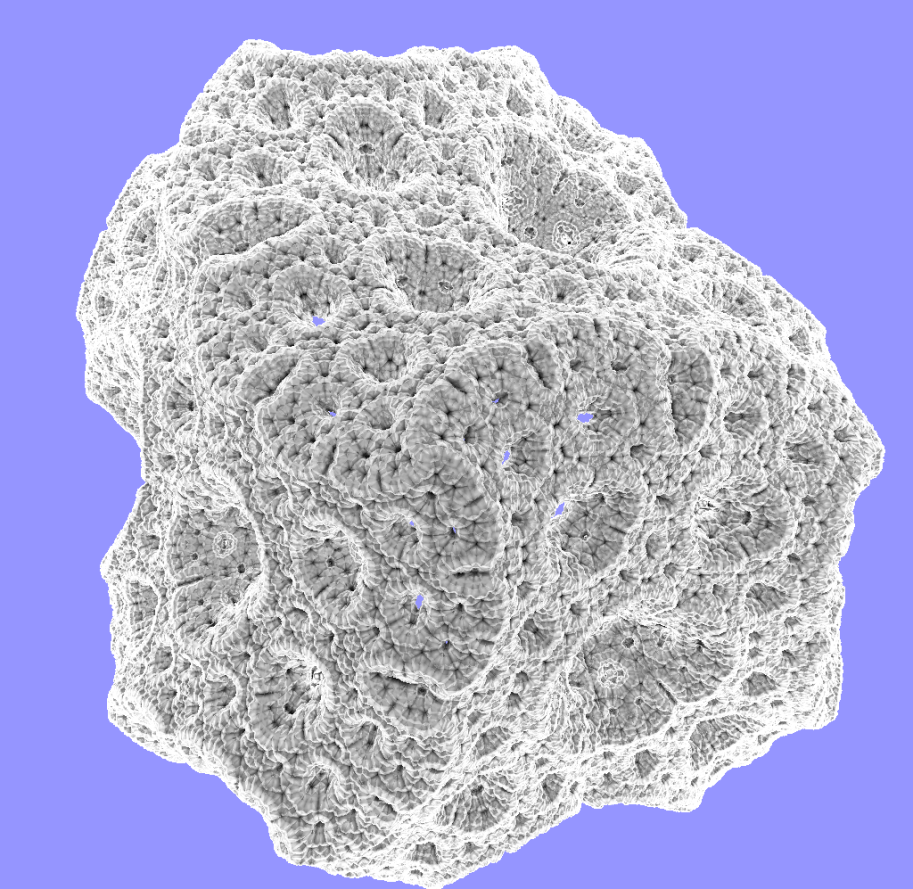 Metaball megjelenítés a GPU-n
Metaball
lagrange-i térfogatreprezentáció
részecskék
radiális bázisfüggvények
folyadékfelület → izofelület → implicit felület
Metaballok 3D-ben
Metaball sűrűségfüggvény
r
szint
mag
r
effektív sugár
Összes sűrűség
r
szint
r
Népszerű sűrűségfüggvények
Blinn

Perlin


Wyvill
végtelen effektív sugár
véges tartományra vágás nem jó
nulla derivált nullában és egyben


r2 függvénye
polinom
Az összeg is szakaszonként polinomiális
r
szint
r
Metaball megjelenítési technikák
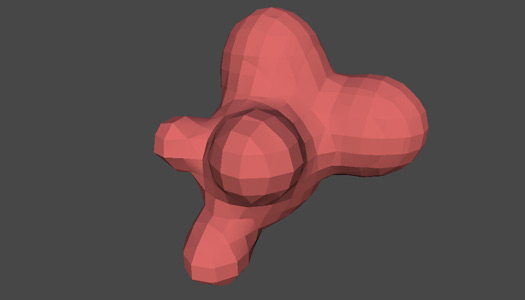 Gömbök rajzolása + képszűrés
közelítő
nagy sugár nagy költség
Marching cubes
konverzió voxeladatra
masszív memóriaigény
felbontási műtermékek
Ray marching
lassú volt…
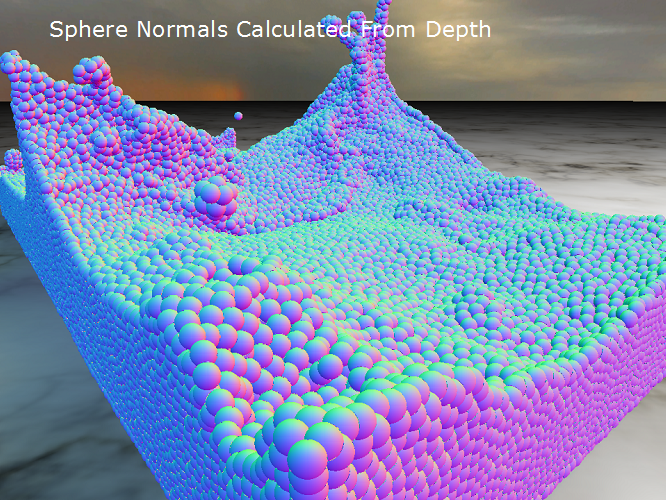 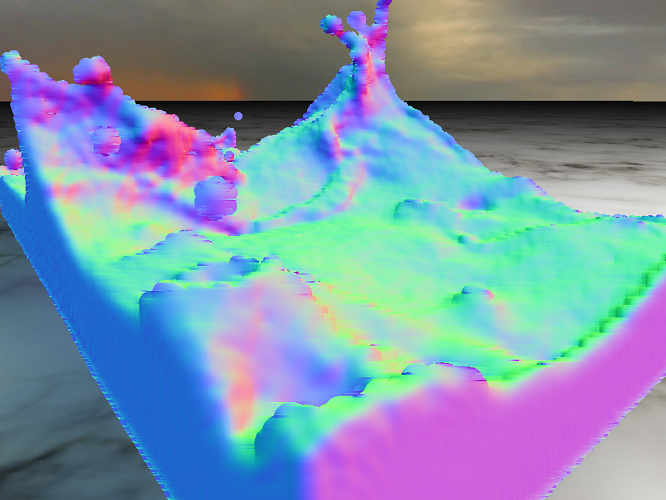 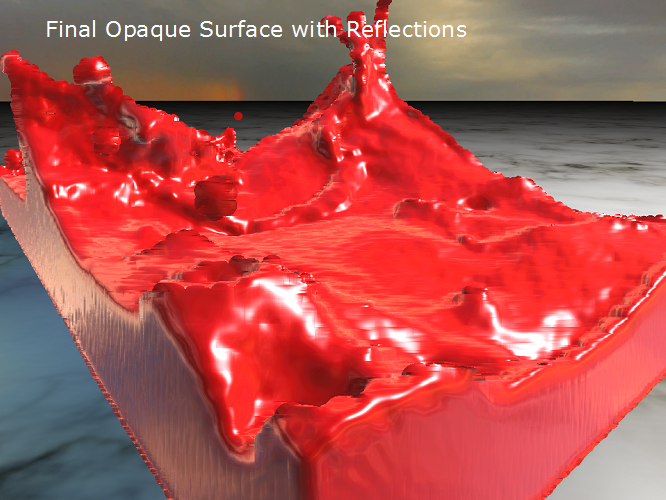 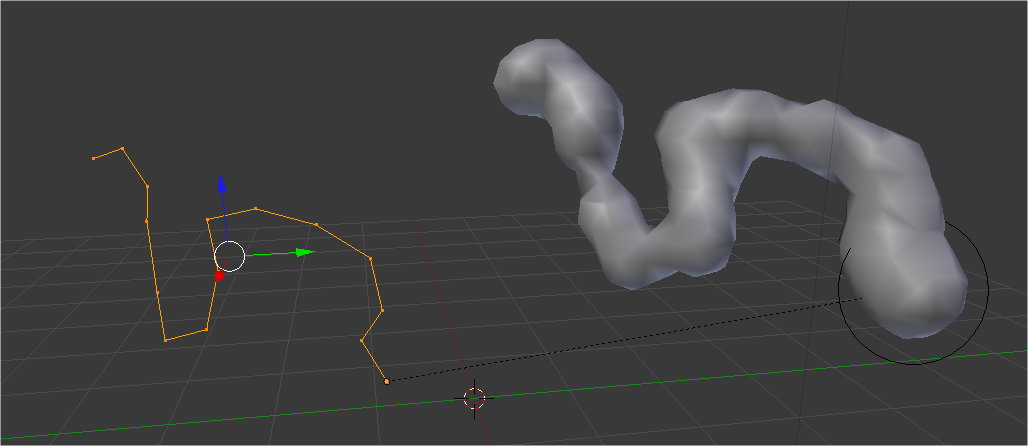 Ray marching
r
szint
t
Ray marching
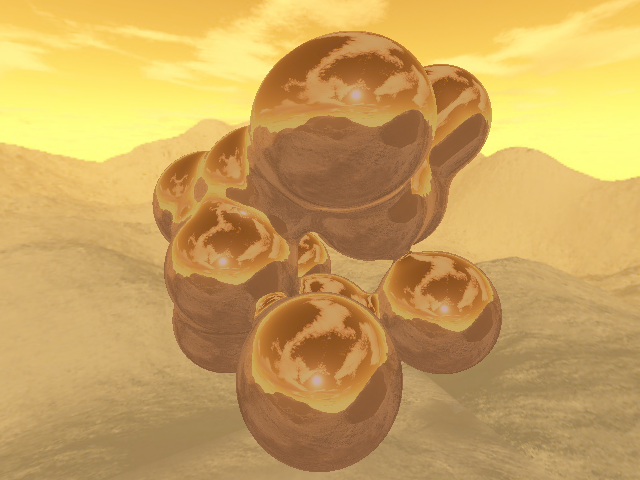 Fragmenslisták: A-buffer
Fragment shader
src
Render target buffer
dest
null
List head
RW buffer
ptr
src2
Appendable
fragment
buffer
Fragmenslisták: S-buffer
pixelenkénti fragmensek megszámolása
geometria rajzolása
pixel shaderben atomi inkrementálás pixelenkénti számlálóra
nem sorrendtartó prefix összeg
minden nem üres pixelre
atomi hozzáadás globális számlálóhoz
eredeti érték tárolása pixelenként: ez a pixelhez tartozó fragmensbuffer-szakasz címe
gyorsítás: több párhuzamos számláló, azokra prefix összeg sorosan
fragmensek összegyűjtése
pixelenként atomi számláló növelése, írás a fragmensbufferbe
Fragmens listát használó módszerek
sorrendfüggetlen áttetszőség [Hensley’10, ATI]
rendezés
térfogati áttetszőség [Szécsi ‘12]
sugár mentén kiértékelés szakaszonként analitikusan
árnyéktérfogatok résztvevő közegre
metaballok?
található hasonlóan kiértékelhető forma ?
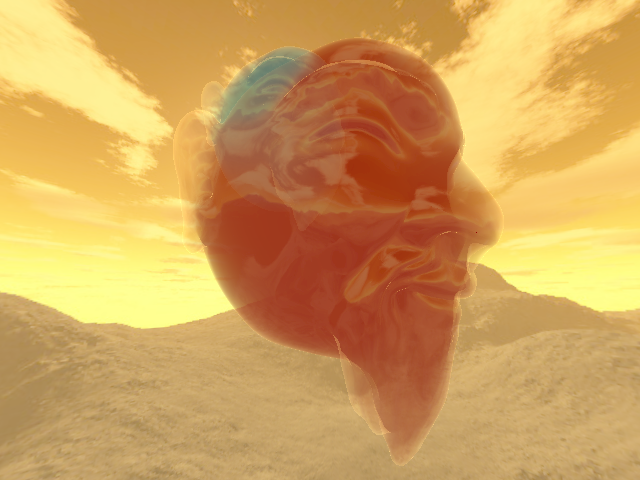 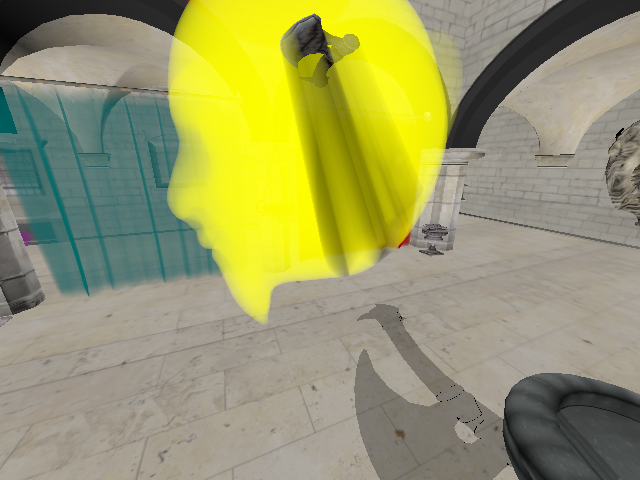 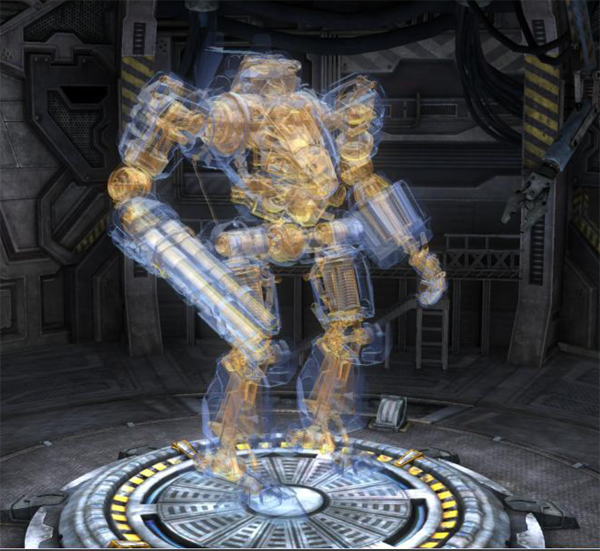 Új módszer
ray casting a GPU raszterizálás kihasználásával
a pixelhez hozzájáruló metaballok pixelenkénti listába gyűjtése
analitikus megoldás
a sugár végigmintavételezése helyett
azonosítsunk polinomiális szakaszokat a sugáron
oldjuk meg a polinomot nullára
Az algoritmus folyamata
Rendezés
magok
rendezett lista
effektív gömbök
Előzetes mélység
Listaépítés
mélység
list head buffer
Ray casting
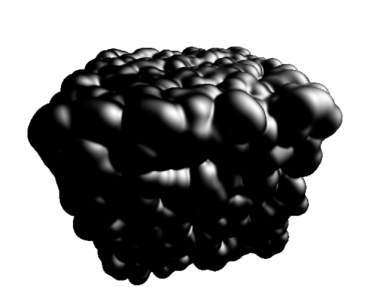 Árnyalás
Harmadfokú közelítés
r
t
belépés
kilépés
középpont
Ray casting
Eredmények
képtérbeli
1x
depth peeling
2x

plakátok
O(n)
rendezés
O(n logn)
[Kanamori’08] depth peeling & Bezier clipping